Describing a place
Plural definite article (los/las)
Singular definite article (el/la)[revisited]
SSC [j]
Y7 Spanish
Term 1.2 - Week 6 - Lesson 25
Victoria Hobson / Nick AveryArtwork: Mark Davies

Date updated: 16/08/21
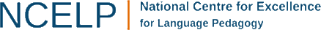 [Speaker Notes: Learning outcomes (lesson 1):
Introduction of SSC [j]
Introduction of plural definite article
Consolidation of singular definite article
Consolidation of es, son and adjectival agreement
Word frequency (1 is the most frequent word in Spanish): 
7.1.2.6 (introduce) pueblo [244]; equipo [373]; trabajo¹ [152]; edificio [857]; plato [1808]; familia [233]; película [543]; vista [408]; isla [810]; grande [66]; interesante [616]; de¹ [2]
7.1.2.3 (revisit) hay [13]; mirar [125]; mesa [525]; silla [1271]; ventana [752]; puerta [274]; chica [1129]; persona [108]; chico [727]; aquí [130]; allí [197]; clase [320]; señor² [201]; señora² [509]
7.1.1.5 (revisit) amigo [210]; periódico [1026]; caballo [907]; teléfono [866]; planta [768]; botella [1878]; revista [920]; pregunta [507]; palabra [192]; tarea [995]; también [49]

Source: Davies, M. & Davies, K. (2018). A frequency dictionary of Spanish: Core vocabulary for learners (2nd ed.). Routledge: London]
j
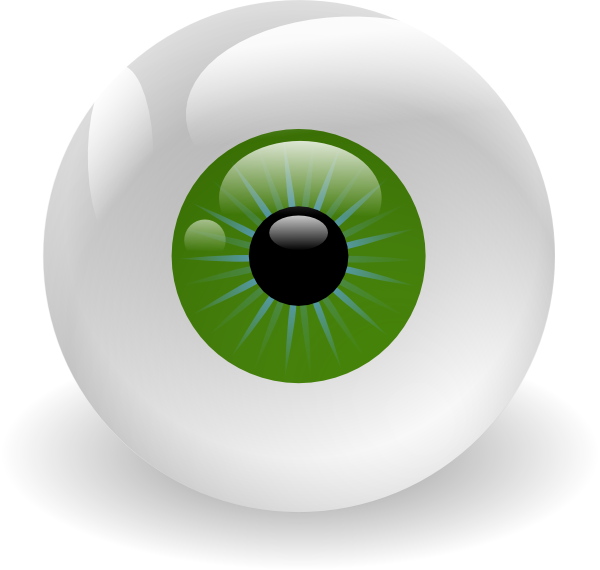 ojo
Nick Avery
[Speaker Notes: Introduce and elicit the pronunciation of the individual SSC ‘j’ and then present and practise the pronunciation of the source word ‘ojo’.

A possible gesture for this source word would be to point towards your eye]
j
ojo
Nick Avery
[Speaker Notes: Repeat the sound and elicit the source word.]
j
ojo
Nick Avery
[Speaker Notes: Repeat the sound and elicit the source word.]
mejor
julio
j
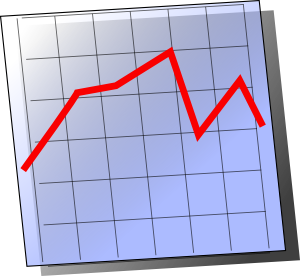 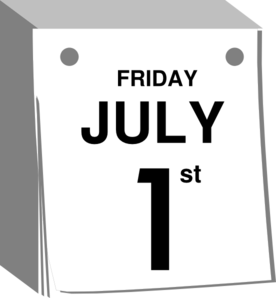 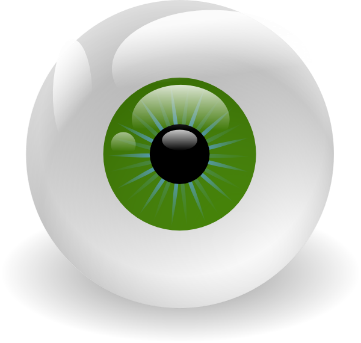 rojo
mujer
ojo
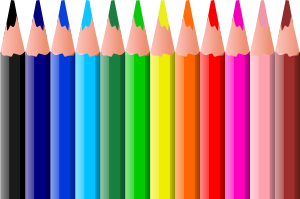 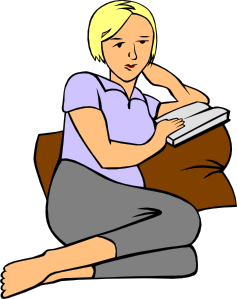 dejar
[to leave]
Nick Avery
[Speaker Notes: Introduce and elicit the pronunciation of the individual SSC ‘j’ and then the source word again (with gesture, if using).Then present and elicit the pronunciation of the five cluster words.
The cluster words have been chosen for their high-frequency, from a range of word classes, with the SSC (where possible) positioned within a variety of syllables within the words (e.g. initial, 2nd, final etc.). Additionally, we have tried to use words that build cumulatively on previously taught SSCs (see the Phonics Teaching Sequence document) and do not include new SSCs. Where new SSCs are used, they are often consonants which have a similar symbol-sound correspondence in English.]
mejor
julio
j
rojo
mujer
ojo
dejar
Nick Avery
[Speaker Notes: Without the images, students focus this time again closely on the SSC and the cluster words.]
mejor
julio
j
rojo
mujer
ojo
dejar
Nick Avery
[Speaker Notes: Without the images or sound, students have to pronounce the words themselves.]
Fonética
escuchar / escribir
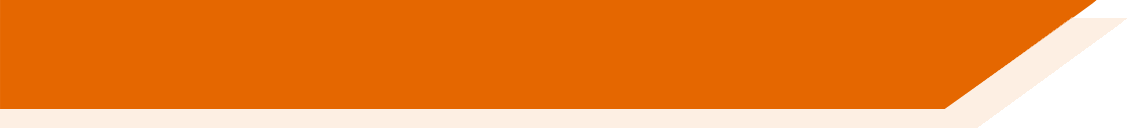 Escucha. Escribe la frase en español.
¿Cómo se dice en inglés?
No hay clase en julio.
1
There isn’t class in July.
La cámara es roja.
2
The camera is red.
Quiero un ejemplo.
3
I want an example.
¿Inglaterra o España? España es mejor.
4
England or Spain? Spain is better!
It’s better to leave the bag at home.
Es mejor dejar la bolsa en casa.
5
Tienes dos ojos.
6
You have two eyes.
[Speaker Notes: Phonics practice activity

Timing: 6 minutes

Aim: to practise mapping sound to spelling with SSC [j]

Procedure:
1. Click on the blue action button to play the audio.
2. Students write each sentence in Spanish.
3. Students translate each sentence into English (in writing or orally)

Transcript:
No hay clase en julio.
La cámara es roja.
Quiero un ejemplo.
 ¿Inglaterra o España? España es mejor.
Es mejor dejar la bolsa en casa.
Tienes dos ojos.

Word frequency (1 is the most frequent word in Spanish): ojo [169]; julio [659]; rojo [534]; dejar [86]; ejemplo [187]; mejor [116]
Source: Davies, M. & Davies, K. (2018). A frequency dictionary of Spanish: Core vocabulary for learners (2nd ed.). Routledge: London]
Vocabulario
hablar
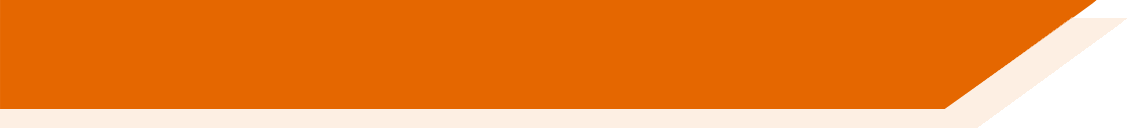 60
Segundos
0
INICIO
[Speaker Notes: Vocabulario
Timing: 1-4 minutesAim: To reactivate and strengthen vocabulary knowledge.  Procedure:Round 1: Look at the Spanish, recall the English meanings, saying them aloud. [1 minute]Round 2: Look at the English, recall the Spanish meanings, saying them aloud. [1 minute]Repeat for two further minutes, to speed up recall.

Word frequency (1 is the most frequent word in Spanish): pueblo [244]; equipo [373]; trabajo [152]; edificio [857]; plato [1808]; familia [233]; película [543]; vista [408]; isla [810]; grande [66]; interesante [616]; de [2]
Source: Davies, M. & Davies, K. (2018). A frequency dictionary of Spanish: Core vocabulary for learners (2nd ed.). Routledge: London]
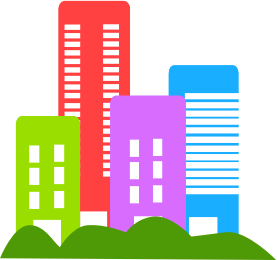 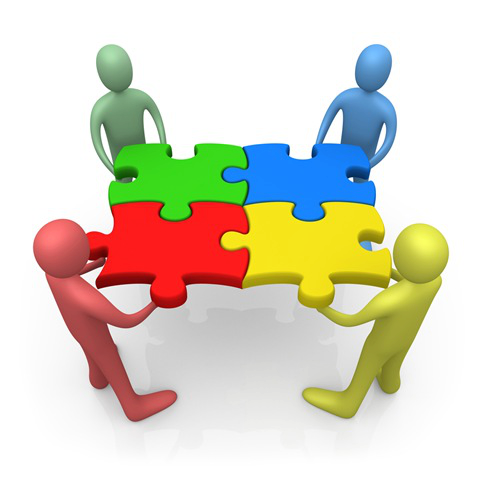 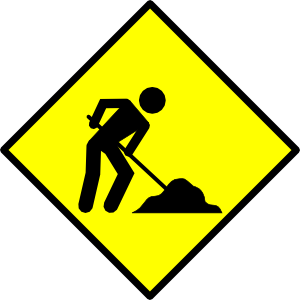 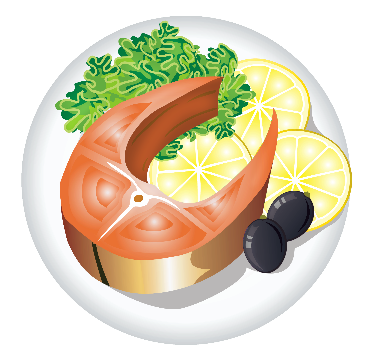 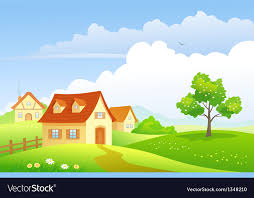 el pueblo
el edificio
el equipo
el trabajo
el plato
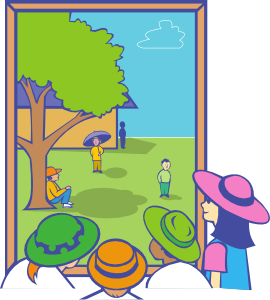 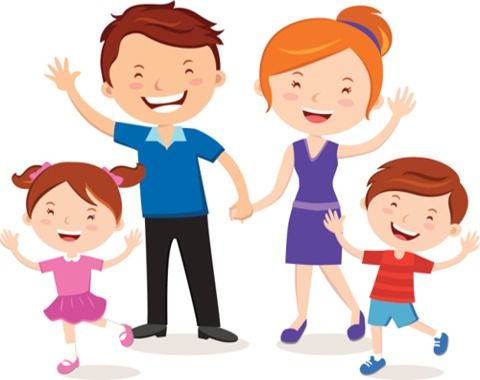 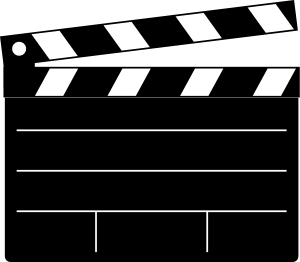 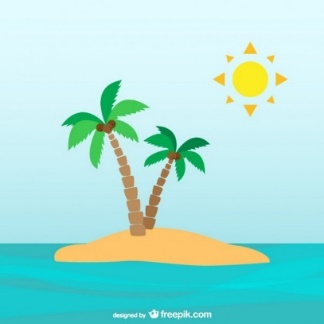 la familia
la isla
la película
la vista
big
big
interesting
grande
interesante
[Speaker Notes: Vocabulary presentation slide

This slide presents the vocab for this week.  Students should know this already so it offers an opportunity as a quick in-class check.]
Vocabulario
escribir
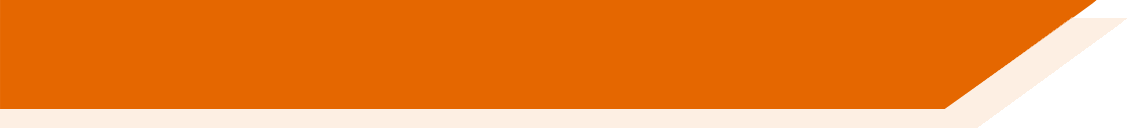 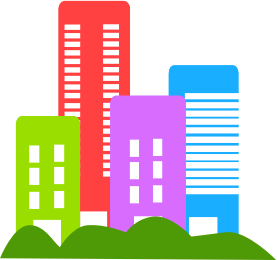 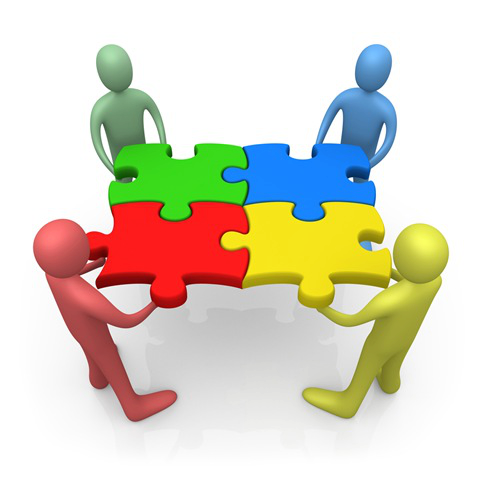 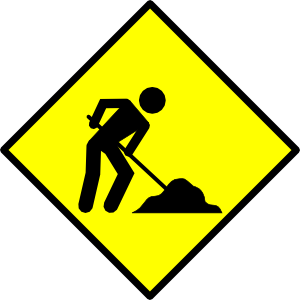 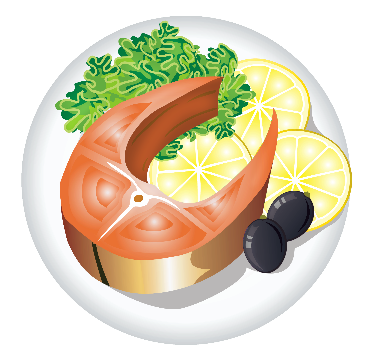 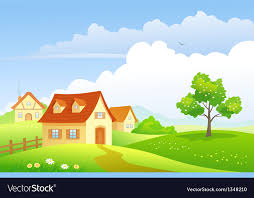 big
big
interesting
big
interesting
El trabajo es interesante.
El equipo es grande.
El edificio es grande.
El pueblo es interesante.
El plato es grande.
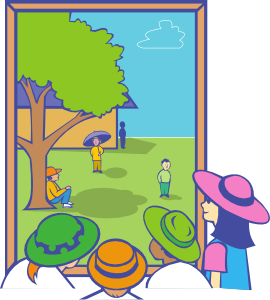 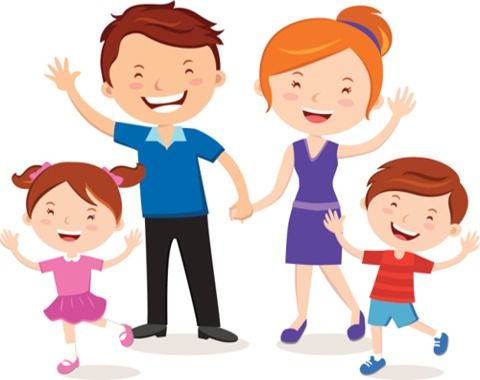 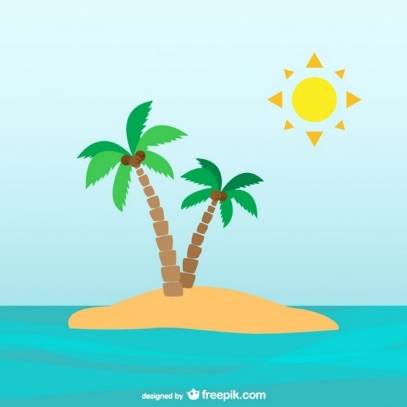 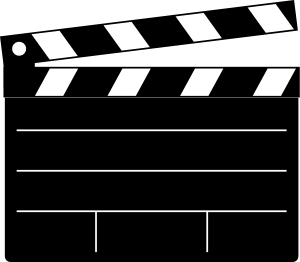 big
interesting
interesting
big
La vista es interesante.
La película es interesante.
La isla es grande.
La familia es grande.
[Speaker Notes: Timing: 5 minutes

Aim: to practise the new vocabulary introduced this week in short sentences. 

Procedure:
There are various ways to use this activity:
Students write (either in ex. books or mini whiteboards) the correct sentence.
Pairs turn to each other to say the sentence
Students all say the sentence out loud as a choral response
4)   Pairs take it in turns to translate the sentence to their partner.  Partner A gives the Spanish and partner B then translates.  (Partner B looks away from the board).  After all 9 partners swap roles.  Players can keep a tally of how many sentences they translate correctly.

Word frequency (1 is the most frequent word in Spanish): pueblo [244]; equipo [373]; trabajo¹ [152]; edificio [857]; plato [1808]; familia [233]; película [543]; vista [408]; isla [810]; grande [66]; interesante [616]
Source: Davies, M. & Davies, K. (2018). A frequency dictionary of Spanish: Core vocabulary for learners (2nd ed.). Routledge: London]
Plural definite article
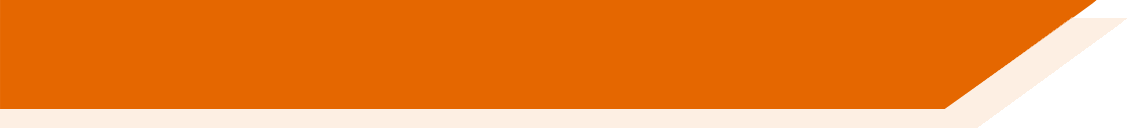 el
la
To say ‘the’ before a singular noun, use _____ or _____.
To say ‘the’ before a plural noun (more than one), use ‘los’ or ‘las’.
Masculine nouns
Feminine nouns
the
los
el
pueblo
s
village
s
the
las
la
s
película
film
s
s
los
equipo
the
el
team
s
vista
s
the
las
la
view
s
s
los
edificio
el
s
isla
las
la
the
building
s
s
island
the
[Speaker Notes: Grammar explanation slide]
escuchar
Una chica está en España.
Describe unas cosas allí.
Marca la opción correcta.
¿Es ‘los’ o ‘las’?
Escucha.
A
A
B
B
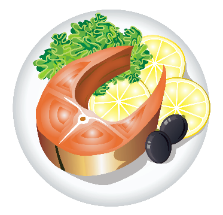 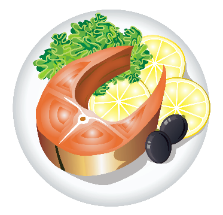 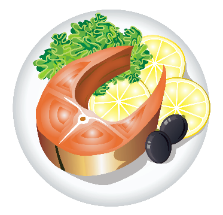 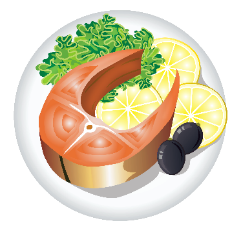 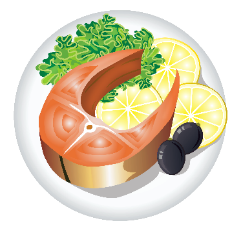 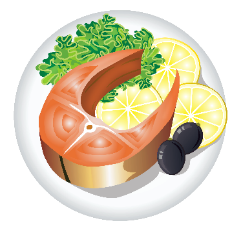 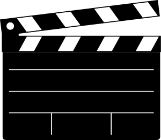 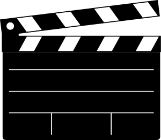 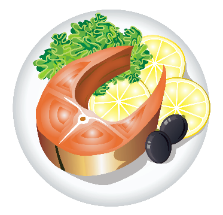 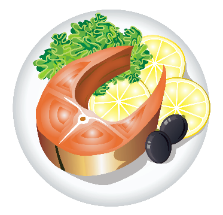 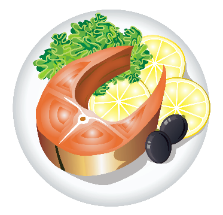 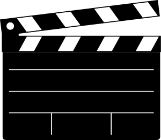 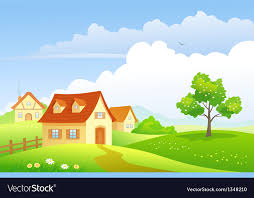 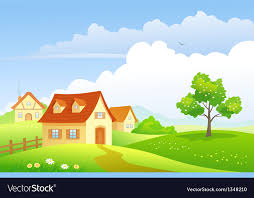 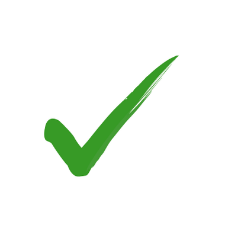 5
1
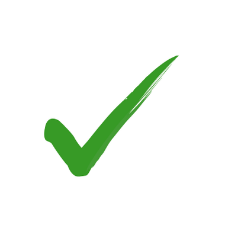 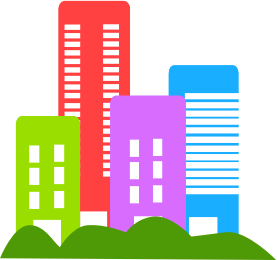 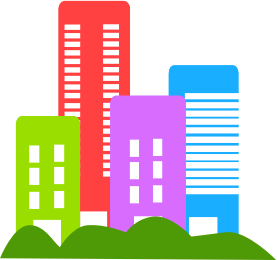 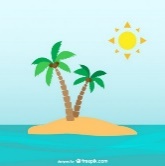 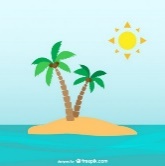 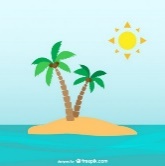 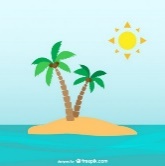 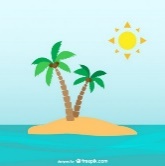 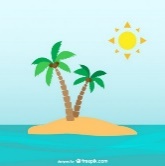 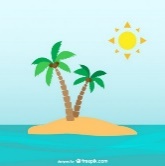 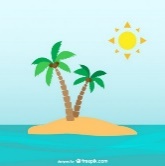 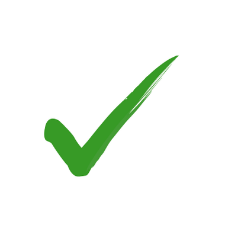 6
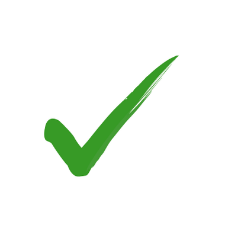 2
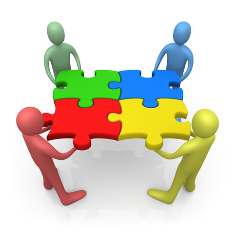 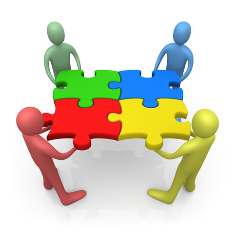 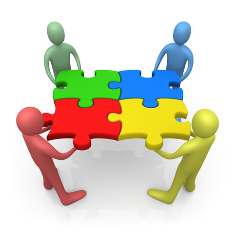 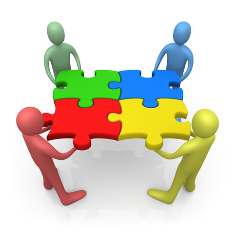 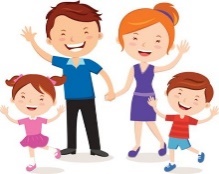 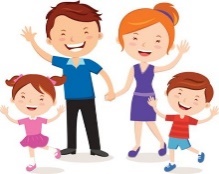 7
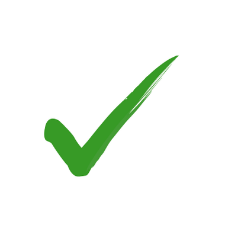 3
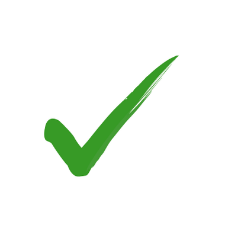 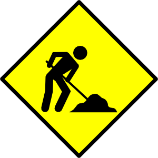 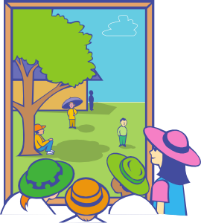 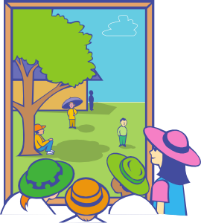 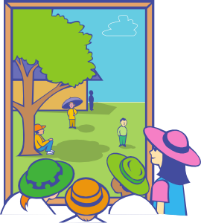 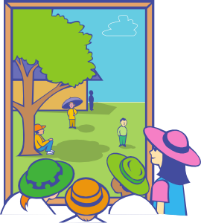 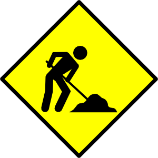 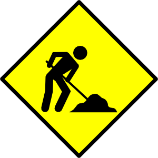 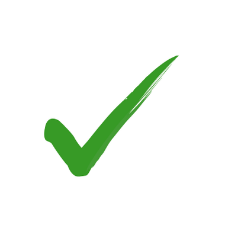 8
4
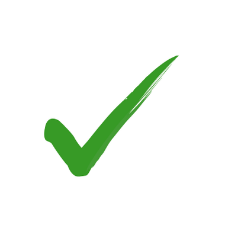 [Speaker Notes: Listening activity

Timing: 7 minutes

Aim: to practise ‘listening out’ for the gender of the definite article and connecting it to the noun

Procedure:
Students listen and decide if the noun that is ‘beeped out’ is ‘A’ or ‘B’. 
Teachers may want to break the listening down into two stages, noting the gender of the noun they hear first, then going back to work out which noun it must be (they won’t need to listen again for that stage). Other classes will be able to manage to identify the gender and match it to the correct noun picture in one stage.

Transcript:
1) Las [películas] son buenas.
2) Los [edificios] son grandes.
3) Las [familias] son alegres.
4) Los [trabajos] son importantes.
5) Los [pueblos] son caros.
6) Los [equipos] son famosos.
7) Las [vistas] son interesantes.
8) Las [islas] son bonitas.

Word frequency (1 is the most frequent word in Spanish): pueblo [244]; equipo [373]; trabajo¹ [152]; edificio [857]; plato [1808]; familia [233]; película [543]; vista [408]; isla [810]
Source: Davies, M. & Davies, K. (2018). A frequency dictionary of Spanish: Core vocabulary for learners (2nd ed.). Routledge: London]
leer
La chica escribe en un periódico también.
Lee las descripciones y completa la frase con las opciones correctas.
[Speaker Notes: Reading activity

Timing: 7 minutes

Aim: to practise attending to the form of the noun (singular, plural) to decide what the definite article must be; to consolidate understanding of ‘es’ vs ‘son’ and adjectival agreement

Procedure:
1. Students write 1-10 and the correct words (or the full sentence).
2. Students could also be asked to give the English translation to check that they have understood the sentence.

Note: ‘Genial’ in Term 2.1, Week 2 vocabulary set. It is included here to vary the adjectives.]
escribir
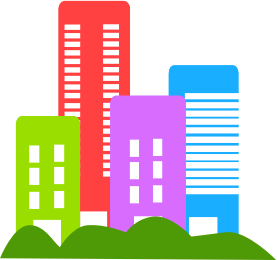 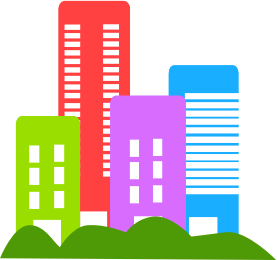 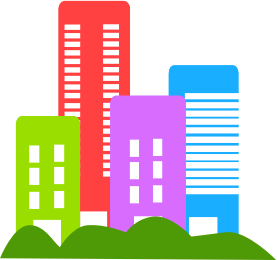 ____ edificios
Los
son       randes.
____    g_______
[Speaker Notes: A speedy two-part choral-repetition/mini whiteboard plenary style activity

Timing: 3 minutes (slides 12-20)

Aim: to practise all four words for ‘the’; to produce the correct verb (es/son); and to apply correct adjective agreement of adjectives ending in-e.

Procedure:
Teachers can use this first slide to model the instructions to the students. Explain that students need to choose between es/son, then one of grande/interesante/alegre/importante with correct number marking on the adjective.
On each slide, elicit the missing Spanish words/letters, either in chorus or as responses (e.g. using mini whiteboard)
Check understanding by asking for the English translation too.

Word frequency (1 is the most frequent word in Spanish): pueblo [244]; equipo [373]; trabajo¹ [152]; edificio [857]; plato [1808]; familia [233]; película [543]; vista [408]; isla [810]; grande [66]; interesante [616]; alegre [2081]; importante [171]
Source: Davies, M. & Davies, K. (2018). A frequency dictionary of Spanish: Core vocabulary for learners (2nd ed.). Routledge: London]
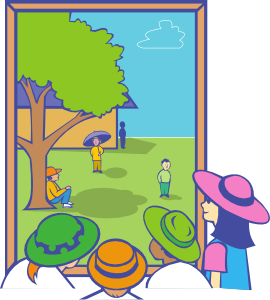 ____ vista
La
es     teresante.
__  in__________
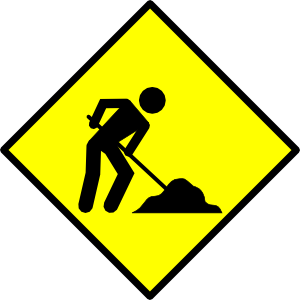 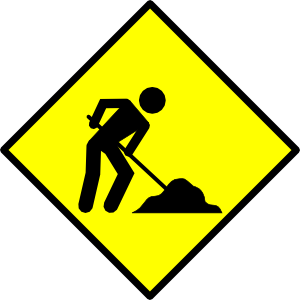 ____ trabajos
Los
son     portantes.
___ im__________
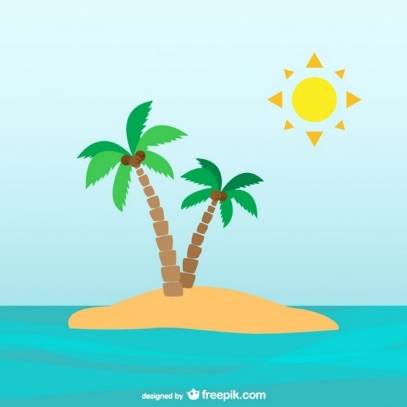 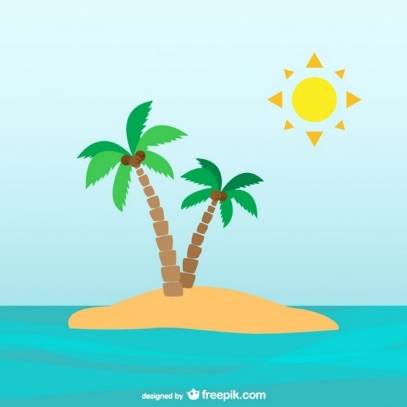 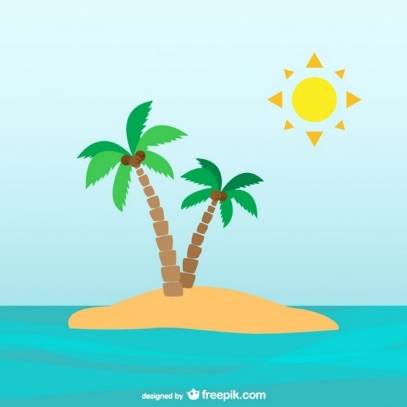 ____ islas
Las
____  g________
son     randes.
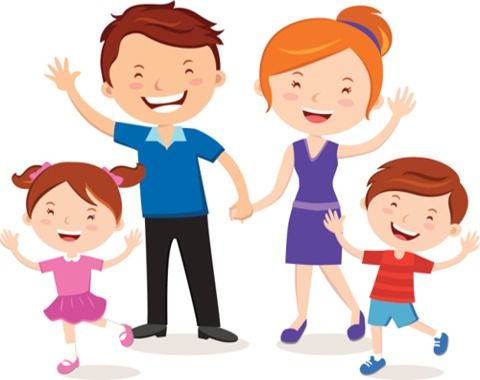 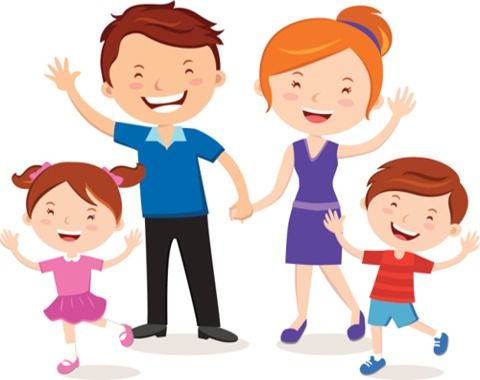 ____ familias
Las
____  a______
son     legres.
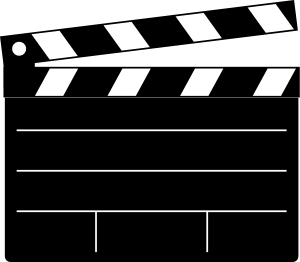 ____ película
La
es     teresante.
__  in__________
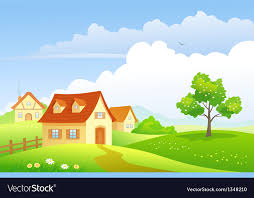 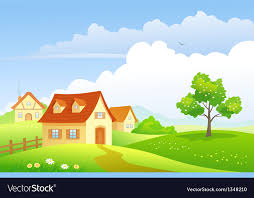 ____ pueblos
Los
son     randes.
____  g________
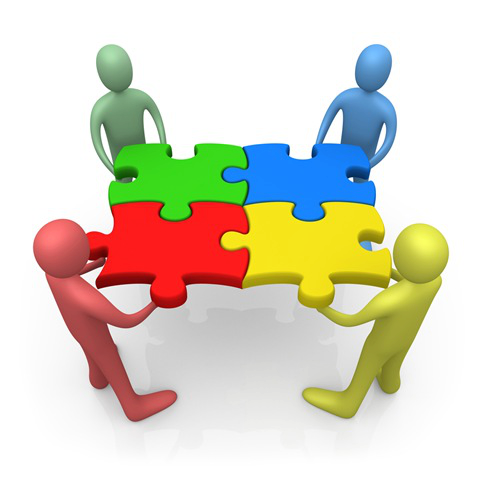 ____ equipo
El
es      portante.
__  im________
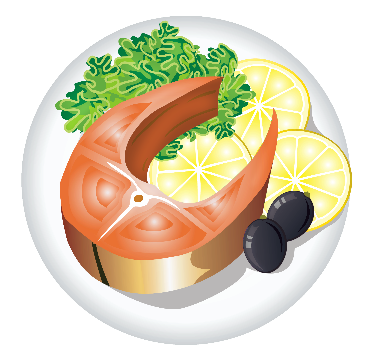 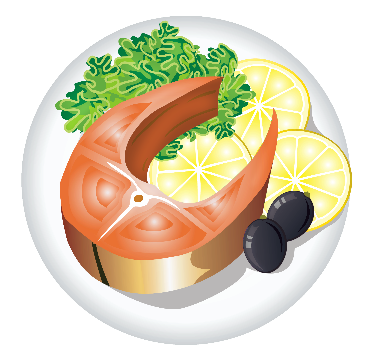 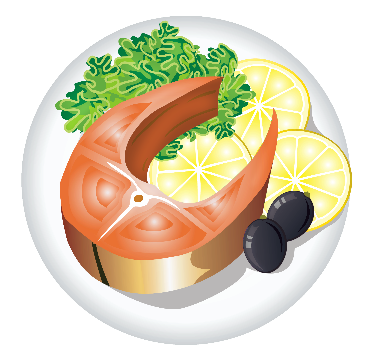 ____ platos
Los
son     teresantes.
____  in__________
hablar
En parejas
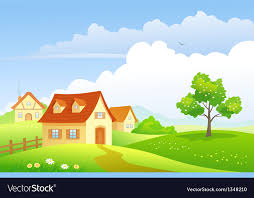 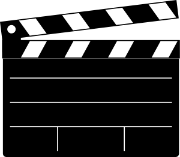 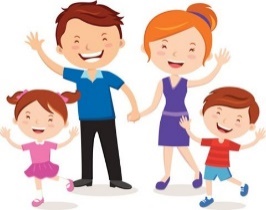 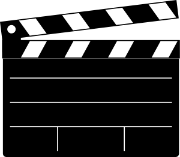 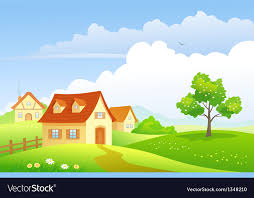 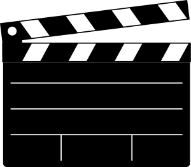 Persona A: Describe las cosas.
Usa ‘el/la/los/las’ + ‘es’ o ‘son’ + adjetivo.
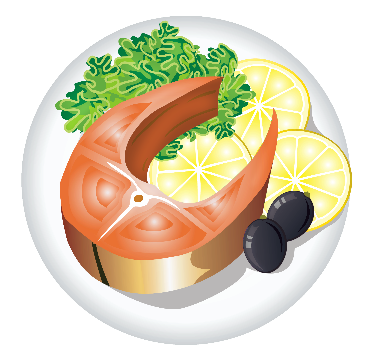 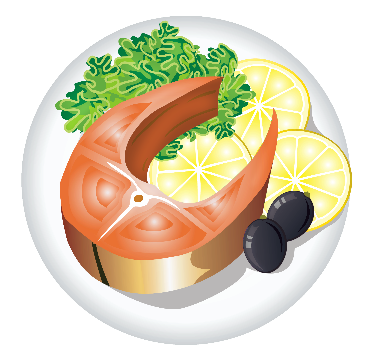 İImportante! Add –s to the adjective when you talk about a plural noun.
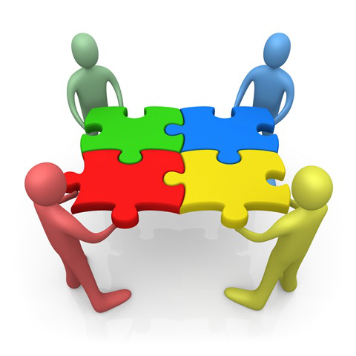 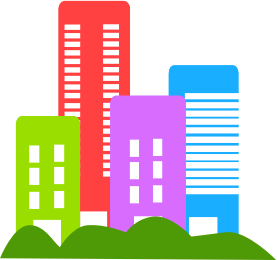 Persona B: Escucha.
¿Es una cosa o son unas cosas?
Identifica la imagen correcta. Escribe ‘is’ o ‘are’ y el adjetivo en inglés.
[Speaker Notes: Paired speaking/listening activity

Timing: 10 minutes

Aim: to practise teaching points from the previous sequence, now in a paired speaking/listening task.

Procedure:
Teachers use this slide to give instructions and the following slide to show a worked example / model the interaction.
See the next slides for instructions for the activity itself

Notes: The meaning of the near-cognate ‘identifica’ should be clear to students, even though this hasn’t yet appeared in the NCELP SoW.

Word frequency (1 is the most frequent word in Spanish): pueblo [244]; equipo [373]; edificio [857]; plato [1808]; familia [233]; película [543]; grande [66]; interesante [616]; importante [171]; alegre [2081]
Source: Davies, M. & Davies, K. (2018). A frequency dictionary of Spanish: Core vocabulary for learners (2nd ed.). Routledge: London]
Un ejemplo
hablar
Persona B (escucha y escribe en inglés)
Persona A (habla)
The island is big.
La isla es grande.
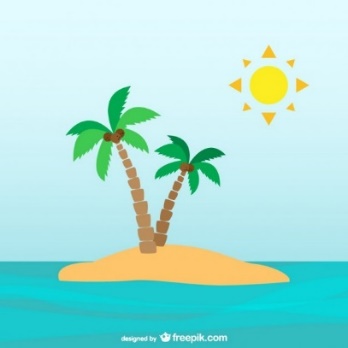 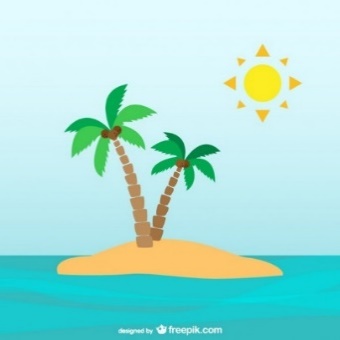 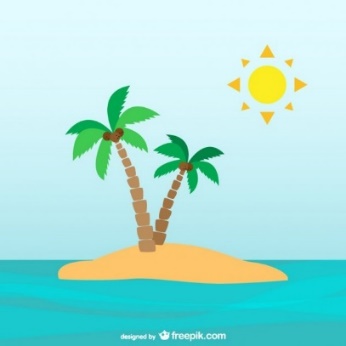 The islands are important.
is big
are important
Las islas son importantes.
[Speaker Notes: This slide can be used to model the instructions of the pair work.  It shows how the students need to think carefully about the definite article (singular/plural). They will also need to think about the verb (es/son) and adjective agreement. 

In order that students focus as much as possible on the definite article, the sentences have been pared down in complexity. The verb choice is only between es/son and the adjective agreement has been kept simple by only including adjectives ending in –e.  

Use this slide to model these features with the students, to help them to think about all the parts of the sentence.  In-class teacher circulation will be necessary to listen to students and correct as necessary, keeping in mind that accuracy of the definite article is the main goal.]
Persona A (habla)
Persona B (escucha)
✄
The village is big.


The films are cheerful.


The buildings are important.


The film is interesting.


The villages are interesting.


The building is big.
[town]
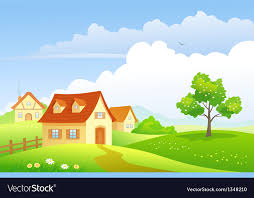 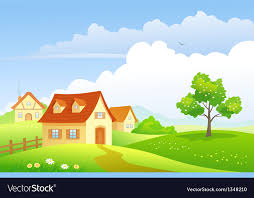 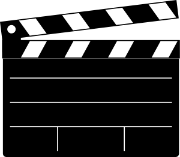 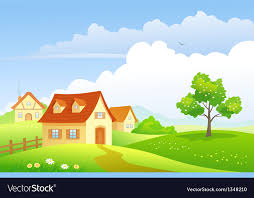 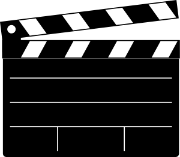 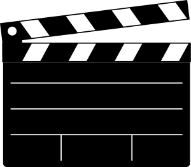 - - - - - - - - - - - - - - - - - - - - - - - - - - - - - - - - - - - - - - - - - -
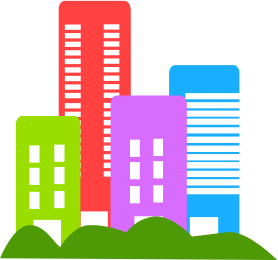 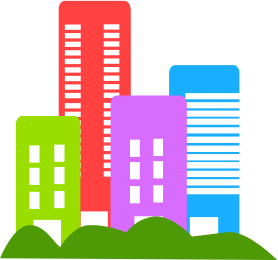 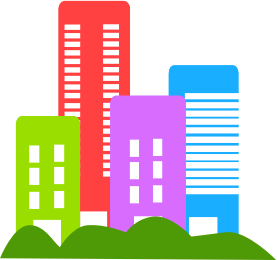 [Speaker Notes: Do not display during the activity. Refer to the Word doc uploaded with this resource for printable speaking cards and listening grids.

Partner A translates their sentences 1- 6 into Spanish whilst Partner B listens and writes down in English what their partner has told them, below the correct image.  

E.g
Partner A says: ‘El pueblo es grande.’
Partner B finds the picture of one village (singular) and writes in English below the picture ‘is big’.]
Persona A (escucha)
Persona B (habla)
✄
The family is big.


The dishes are big.


The teams are important.


The families are cheerful.


The team is big.


The dish is interesting.
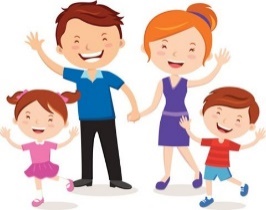 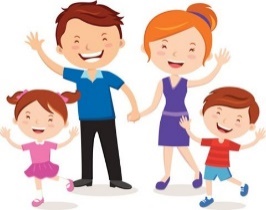 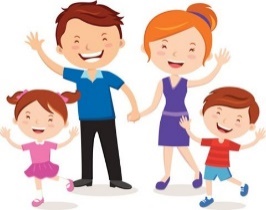 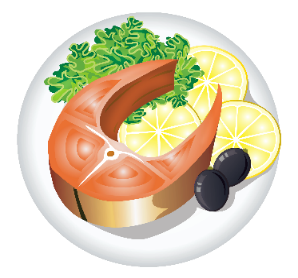 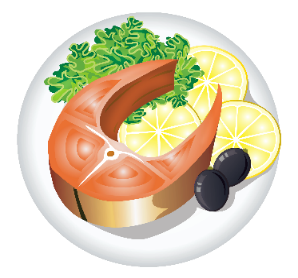 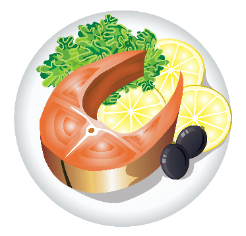 - - - - - - - - - - - - - - - - - - - - - - - - - - - - - - - - - - - - - - - - - -
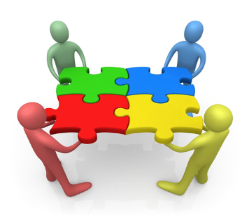 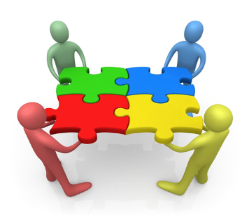 [team]
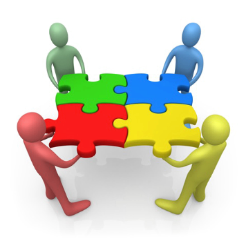 [Speaker Notes: Do not display during the activity. Refer to the Word doc uploaded with this resource for printable speaking cards and listening grids.

Partner B translates their sentences 1- 6 into Spanish whilst Partner A listens and writes down in English what their partner has told them, below the correct image.  

E.g
Partner B says: ‘La familia es grande.’
Partner A finds the picture of one family (singular) and writes in English below the picture ‘is big’.]
Persona A
Persona B
are interesting
are cheerful
is big
is big
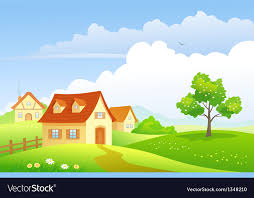 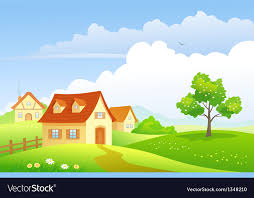 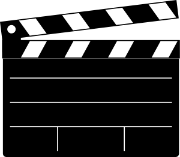 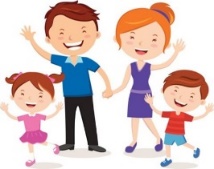 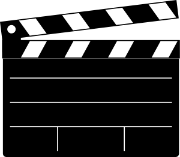 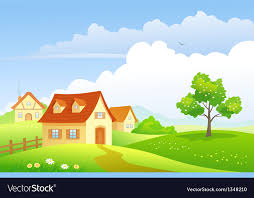 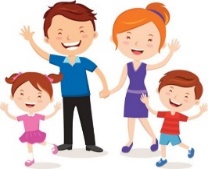 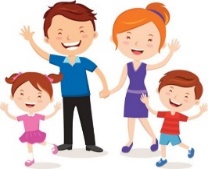 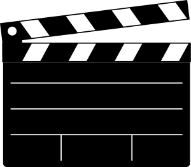 Los pueblos son interesantes.
Las familias son alegres.
La familia es grande.
El pueblo es grande.
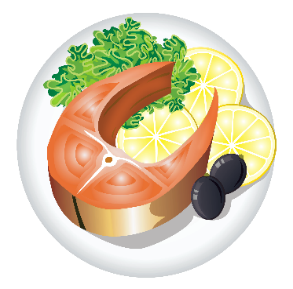 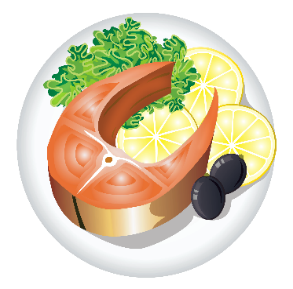 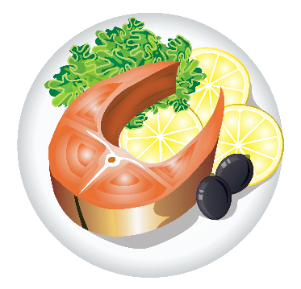 is interesting
are 
cheerful
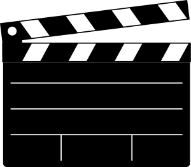 is interesting
are big
La película es interesante.
Los platos son grandes.
El plato es interesante.
Las películas son alegres.
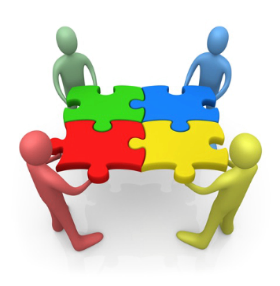 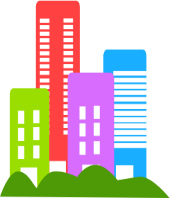 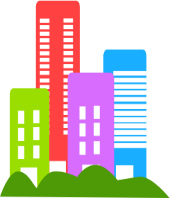 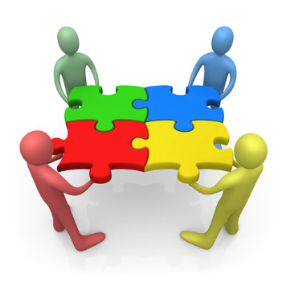 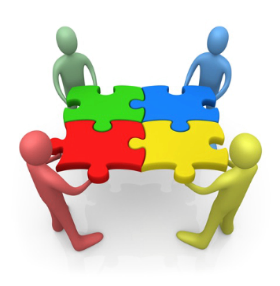 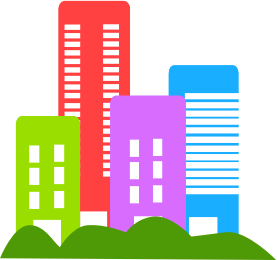 are important
is big
are important
is big
Los edificios son importantes.
Los equipos son importantes.
El equipo es grande.
El edificio es grande.
[Speaker Notes: ANSWER SLIDE

At the end, both partners can use their English notes to write full Spanish sentences. They should compare with their partner’s original prompt cards to check that they are correct.

Students can just write these sentences in their exercise books (the completed grids with Spanish sentences here as just for illustrative purposes).]
Describing a place [2]
Plural definite article (los/las)
Singular definite articles [revisited]
SSC [j] (cont.)
Y7 Spanish
Term 1.2 - Week 6 - Lesson 26
Victoria Hobson / Nick AveryArtwork: Mark Davies

Date updated: 16/08/21
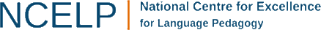 [Speaker Notes: Learning outcomes (lesson 2):
Consolidation of SSC [j]
Consolidation of plural definite article
Consolidation of singular definite article
Consolidation of es, son, number agreement & gender agreement on adjectives
Word frequency (1 is the most frequent word in Spanish): 
7.1.2.6 (introduce) pueblo [244]; equipo [373]; trabajo¹ [152]; edificio [857]; plato [1808]; familia [233]; película [543]; vista [408]; isla [810]; grande [66]; interesante [616]; de¹ [2]
7.1.2.3 (revisit) hay [13]; mirar [125]; mesa [525]; silla [1271]; ventana [752]; puerta [274]; chica [1129]; persona [108]; chico [727]; aquí [130]; allí [197]; clase [320]; señor² [201]; señora² [509]
7.1.1.5 (revisit) amigo [210]; periódico [1026]; caballo [907]; teléfono [866]; planta [768]; botella [1878]; revista [920]; pregunta [507]; palabra [192]; tarea [995]; también [49]

Source: Davies, M. & Davies, K. (2018). A frequency dictionary of Spanish: Core vocabulary for learners (2nd ed.). Routledge: London]
Fonética
escuchar / escribir
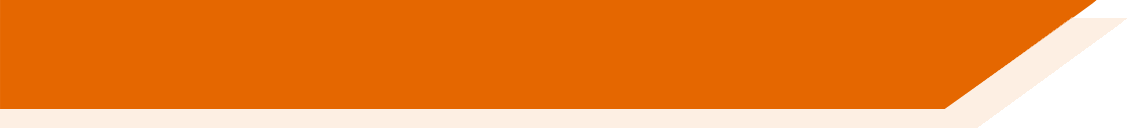 Escucha la conversación entre amigos.
Marca (I I I I) cuando hay una ‘j’.
Escribe la palabra en español.
Escucha otra vez.
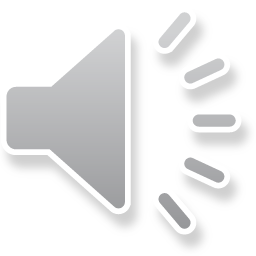 I I I I      I I I
better
mejor (x 2)
July
julio
deja
he leaves
lejos
far
short
bajo
eye
ojo
rojo
red
[Speaker Notes: Phonics practice activity

Timing: 7 minutes

Aim: to raise awareness of SSC [j]; to accurately transcribe and translate words containing this SSC

Procedure:
1. Students first listen and tally the number of times that [J] is heard. 
2. The next time they listen, they write the words in Spanish. The teacher can stop the audio after each one to allow time to write.
3. Finally, students translate the words into English. This part could be done orally while going through answers.

Notes:
1. The meaning of ‘cuando’ (in the instructions) may need to be given to students as this word hasn’t yet been taught in NCELP SoW.

Transcript:
¿Quién es tu mejor amigo?
Mi mejor amigo es Daniel. Estudia mucho, pero en julio deja los deberes en casa – no tiene clase y quiere estar lejos.
¿Cómo es? 
Es muy bajo.
¿Qué tiene?
Tiene un caballo con sólo un ojo, y ¡es rojo!

Word frequency (1 is the most frequent word in Spanish): quién [289]; es (ser) [7]; tu [53]; mejor [116]; amigo [210]; mi [37]; estudiar [332]; mucho [41]; pero [30]; en [5]; julio [659]; dejar [86]; no [11]; tiene (tener) [19]; clase [320]; y [4]; quiere (querer) [58]; estar [21]; lejos [833]; cómo [151]; muy [43]; bajo [236]; qué [50]; caballo [907]; un [6]; sólo [95]; ojo [169]; rojo [534].
Source: Davies, M. & Davies, K. (2018). A frequency dictionary of Spanish: Core vocabulary for learners (2nd ed.). Routledge: London]
Vocabulario – pilla al intruso
Vocabulary Introduction
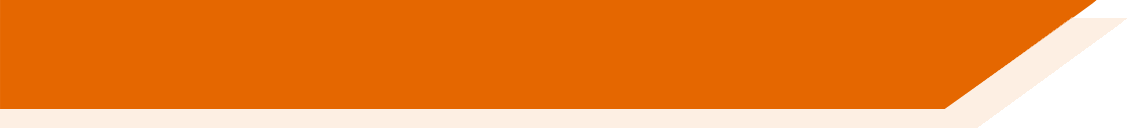 Vocabulary introduction
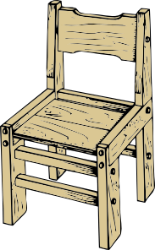 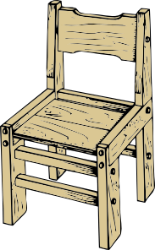 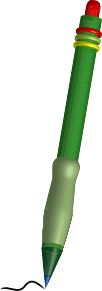 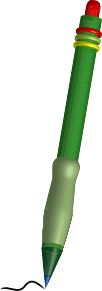 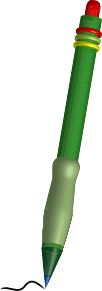 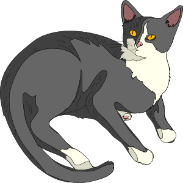 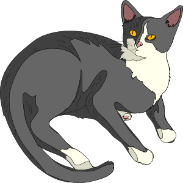 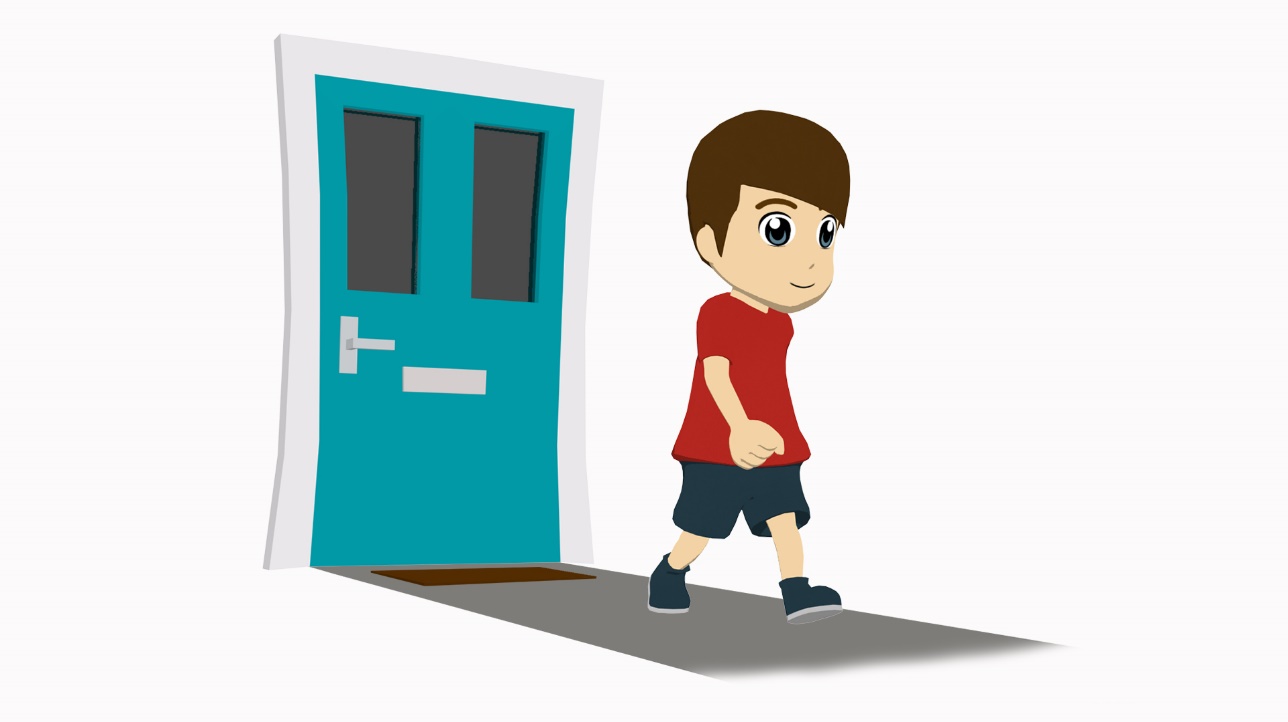 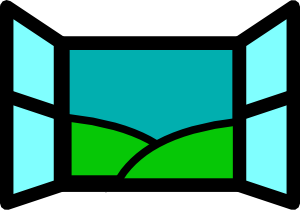 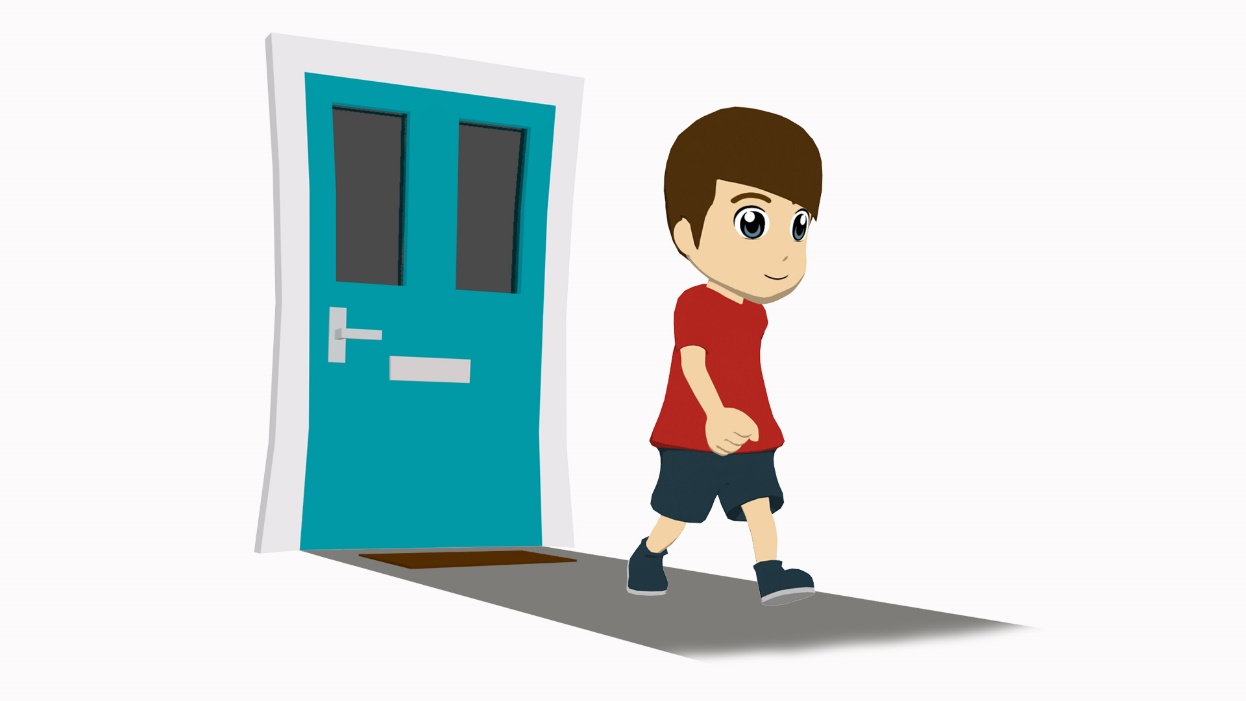 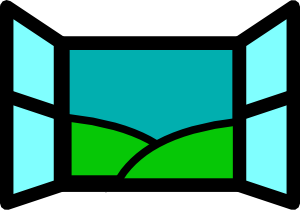 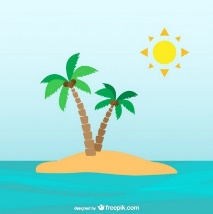 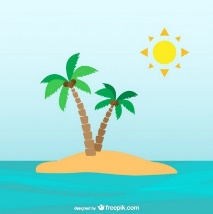 4.
1.
los
las
las
los
las
los
[teams]
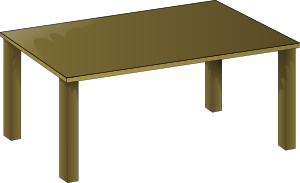 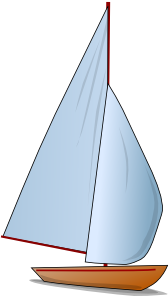 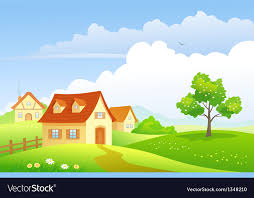 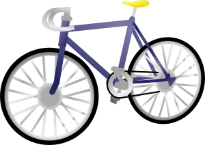 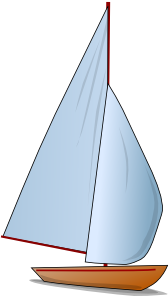 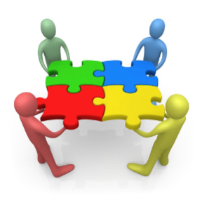 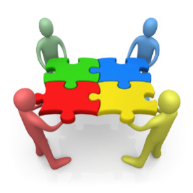 [towns]
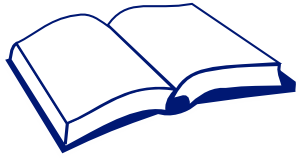 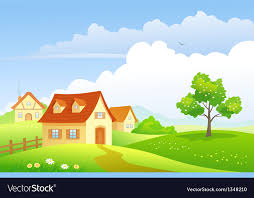 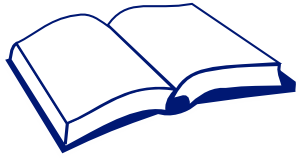 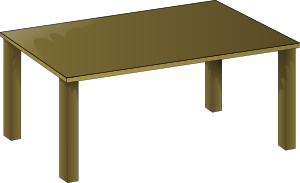 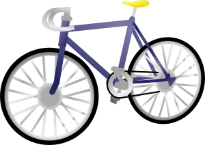 5.
2.
las
los
los
los
los
las
[jobs]
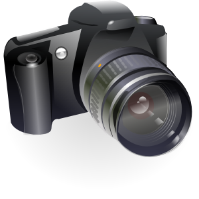 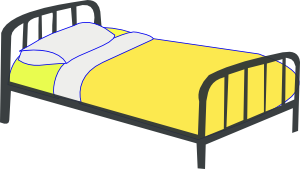 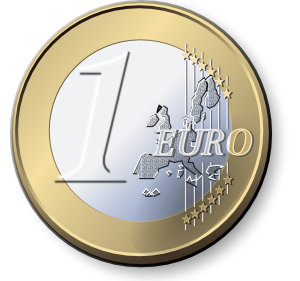 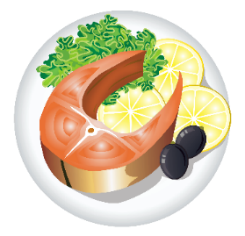 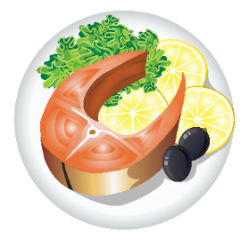 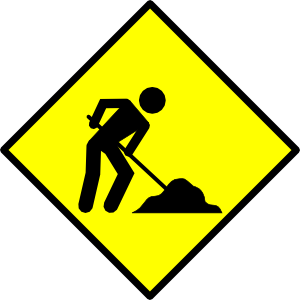 6.
3.
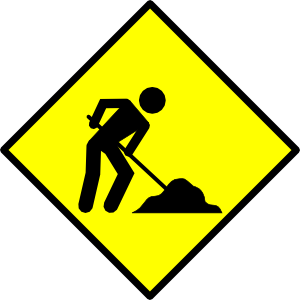 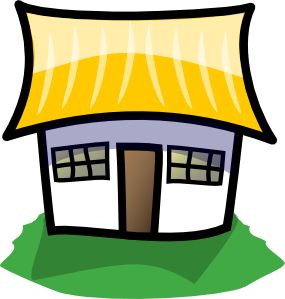 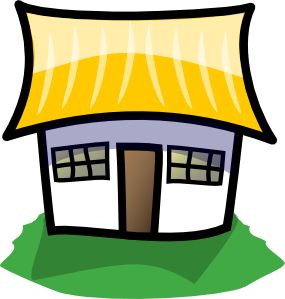 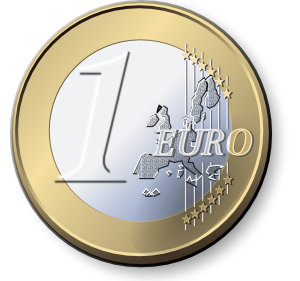 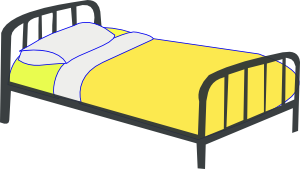 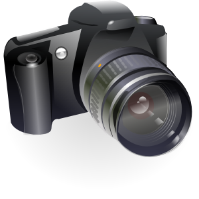 der
los
las
las
las
las
los
[Speaker Notes: Odd one out activity

Timings: 5 minutes

Aim: to recall the nouns, including their gender

Procedure:
Students write 1-6
They look at the pictures and try to remember the Spanish words. It might help them to write them down.
They then decide which is the odd one out. They could label it A, B or C, according to the column

Notes
1. The words included in this activity are largely from weeks 1.1.4 and 1.2.3, which were recently revisited as part of homework. 
2. Students will need to use their word knowledge (knowing the gender of each noun) to work out the answer.  Here, the word is not supplied so they will have to retrieve the vocabulary from memory.  This highlights to students how gender, not just meaning, is important when learning vocabulary.]
Vocabulario
films
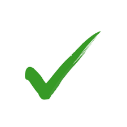 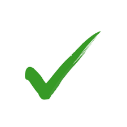 teams
plates, dishes
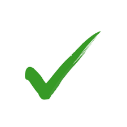 building
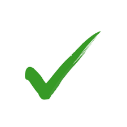 family
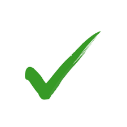 towns, villages
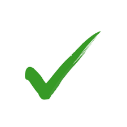 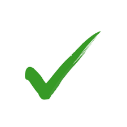 views
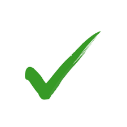 island
job
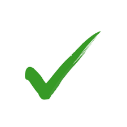 [Speaker Notes: Starter

Timing: 3 minutes

Aim: to identify the four words for the to reconnect with the previous lesson’s teaching point before picking up again with the definite article.  

Procedure: 
1. Students tick the correct box (or write the correct definite article in their ex. books if teachers do not wish to print the table).
2. Teachers can also use this as an opportunity to practise vocabulary and refresh the meaning of these words by quickly asking students to give the English during the feedback.]
Nouns ending in a consonant
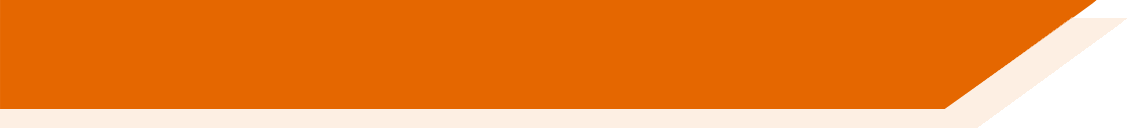 If a noun ends in a consonant, remember we do not just add ‘s’ but ‘es’:
Masculine nouns
Feminine nouns
el profesor
los profesores
la ciudad
las ciudades
el autor
los autores
la flor
las flores
[Speaker Notes: Grammar recap slide

This has been taught in Y7 1.2 week 2, so this slide offers an opportunity to teach this point explicitly again as this will be seen in the input activities to follow e.g. ciudad, autor.]
leer
Escribe las frases en inglés.
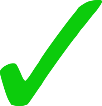 The family dances a lot in Ibiza.
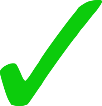 The islands are very famous.
The views are pretty.
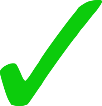 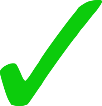 The films on the boat are interesting.
The city is quiet.
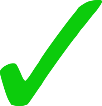 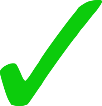 The magazine has some sentences in Spanish.
[Speaker Notes: Reading activity [1/2]

Timing: 7 minutes

Aim: to consolidate understanding of definite articles; to consolidate understanding of the vocabulary

Procedure:
1. Students focus on the form of the definite article (plural or singular) to decide what the correct noun must be.
2. The meaning of English sentence can be checked during feedback. Animations support this.

Notes: 
1. Although the verb and/or adjective agreement could alert students to whether a singular/plural noun is needed, students will likely refer to the definite article to inform their choice for the noun, since this this is less cognitively demanding, 
2. Teachers could ask students to then translate the sentences.  The additional vocabulary used here has already been seen by students either in the vocab sets for previous weeks or as source/cluster words.    

Word frequency (1 is the most frequent word in Spanish): familia [233]; película [543]; vista [408]; isla [810]; ciudad [178]; revista [920]; interesante [616]; bailar [1323]; famoso [997]; bonito [891]; barco [1384]; tranquilo [1073]; español¹ [262]; frase [1036]
Source: Davies, M. & Davies, K. (2018). A frequency dictionary of Spanish: Core vocabulary for learners (2nd ed.). Routledge: London]
leer
Escribe las frases en inglés.
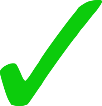 The dishes aren’t expensive.
The villages are old.
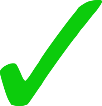 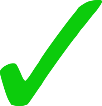 The jobs are important.
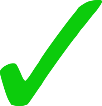 The buildings are not very big.
The football team is not very famous.
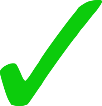 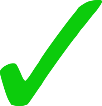 The author talks a lot about the culture.
[Speaker Notes: Reading activity [2/2]

Word frequency (1 is the most frequent word in Spanish): pueblo [244]; equipo [373]; trabajo¹ [152]; edificio [857]; plato [1808]; autor/a [513]; grande [66]; de¹ [2]; famoso [997]; caro [2179]; antiguo [446]; importante [171]; cultura [469]; persona [108]; fútbol [1471]; hablar [90]
Source: Davies, M. & Davies, K. (2018). A frequency dictionary of Spanish: Core vocabulary for learners (2nd ed.). Routledge: London]
Gramática
escuchar
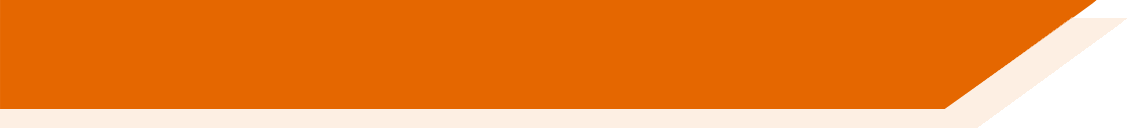 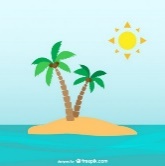 Una familia está de vacaciones en España.
Marca la opción correcta.
Luego completa la frase en español.
Escucha.
habla mucho de España.
1
son muy tranquilas.
2
tiene música de Granada.
3
son bonitas.
4
de Barcelona es famoso.
5
está lejos.
6
no son caros.
7
no son malos.
8
[Speaker Notes: Listening task

Timing: 8 minutes

Aim: to connect the definite article form to the noun (both need to be singular or plural); to consolidate understanding of previously taught vocabulary

Procedure:
1. Students first listen out for the definite article to decide whether the noun is singular or plural.
2. Then, they listen again and write the Spanish (i.e., transcription). This should help them to begin to associate singular definite article and plural definite article with the singular and plural forms of the verb (ser) and adjective.

Notes:
1. The word ‘vacaciones’ hasn’t yet been taught; it may need to be given to students.

Transcript:
La [familia] habla mucho de España
Las [islas] son muy tranquilas.
La [película] tiene música de Granada.
Las [vistas] son bonitas.
El [equipo] de Barcelona es famoso.
El [pueblo] está lejos.
Los [platos] no son caros.
Los [trabajos] no son malos.

Word frequency (1 is the most frequent word in Spanish): pueblo [244]; equipo [373]; trabajo¹ [152]; plato [1808]; familia [233]; película [543]; vista [408]; isla [810]; de¹ [2]; famoso [997]; caro [2179]; hablar [90]; lejos [833]; malo [368]; bonito [891]; tranquilo [1073]; música [340]
Source: Davies, M. & Davies, K. (2018). A frequency dictionary of Spanish: Core vocabulary for learners (2nd ed.). Routledge: London]
hablar
En parejas
Persona A: Describe las cosas.
Usa ‘es’ o ‘son’ + adjetivo.
Son antiguos.
Persona B: Escucha.
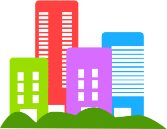 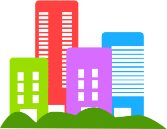 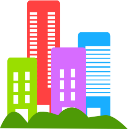 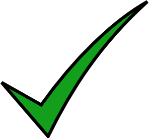 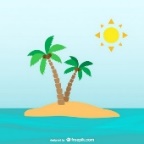 ¿Es singular o plural?
are old
¿Es masculino o femenino?
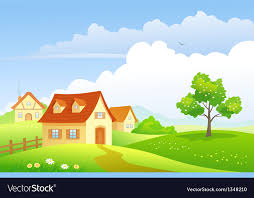 Identifica la imagen correcta.
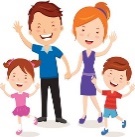 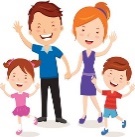 Escribe el verbo y el adjetivo en inglés.
[Speaker Notes: Paired/listening speaking

Timing: 10 minutes (slides 34-38)

Aim: This follow-up pair work activity builds on the teaching points from the previous sequence, now in a production task.  

Procedure:
1. The teacher can use this slide to model the requirements for the pair work task (see next slide). The animation works through one example. 
2. Teachers could also work through the other examples on this slide with the class by asking what would be said/written for the other three.

Word frequency (1 is the most frequent word in Spanish): 
Source: Davies, M. & Davies, K. (2018). A frequency dictionary of Spanish: Core vocabulary for learners (2nd ed.). Routledge: London]
Persona A (habla)
Persona B (escucha y escribe en inglés)
¿Singular o plural?
¿Masculino o femenino?
¿‘Es’ o ‘son’?
[views]
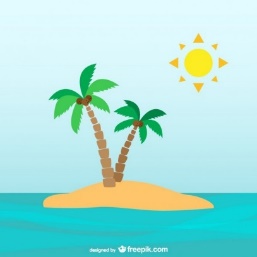 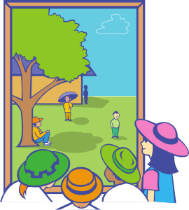 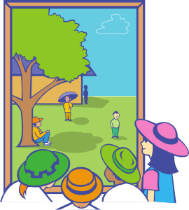 is pretty
are ugly
[towns]
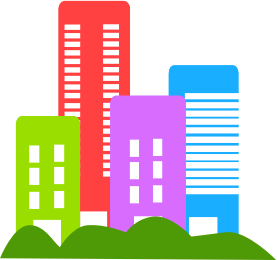 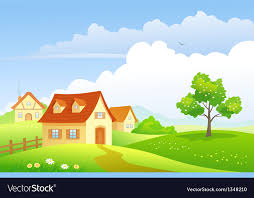 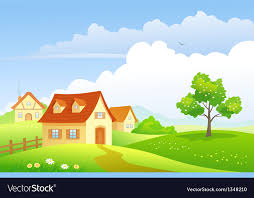 are quiet
is old
[Speaker Notes: DO NOT DISPLAY DURING ACTIVITY. 

Refer to the Word doc uploaded with this resource for printable speaking cards and listening grids.

Partner A will choose either es or son to start his/her sentence (depending on the adjective given).  
Partner B will listen carefully to the adjective ending to ascertain the noun, write down the English underneath the correct picture 
Answers:
es bonita [La isla]
es antiguo [El edificio]
son tranquilos [Los pueblos] 
son feas [Las vistas]

E.g.
Partner B will start by saying one of his/her selection of 4 adjectives with either es/son e.g. ‘son bonitas’
Partner A will look at his/her first set of pictures, locate the answer and tell it to his/her partner , which in this example is ‘las vistas’
Partner A will write the English underneath the picture ‘pretty’ whilst Partner B writes ‘the views’ in the space underneath ‘bonitas’ on his/her worksheet
Partner B repeats this for the four other adjectives in his/her set.
Partners then swap roles.

Each partner can have two goes at speaking given that there are two sets of cards.]
hablar / escuchar
Persona A (habla)
Persona B (escucha y escribe en inglés)
¿Singular o plural?
¿Masculino o femenino?
¿‘Es’ o ‘son’?
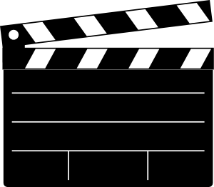 are expensive
is good
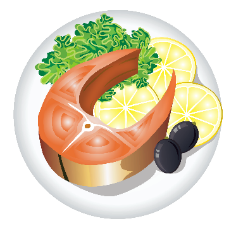 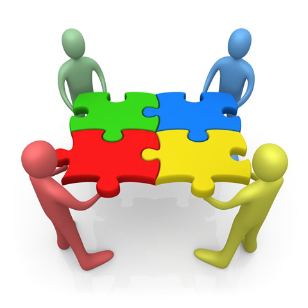 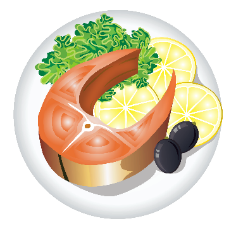 [team]
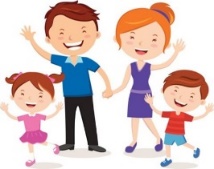 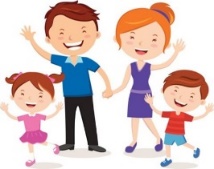 is small
are nice
[Speaker Notes: DO NOT DISPLAY DURING ACTIVITY. 

Refer to the Word doc uploaded with this resource for printable speaking cards and listening grids.

Procedure:
1. Partner A will choose either es or son to start his/her sentence (depending on the adjective given). 
2. Partner B will listen carefully to the adjective ending to ascertain the noun, write down the English underneath the correct picture.
Answers:
son simpáticas [Las familias ]
son caros [Los platos]
es buena [La película]
es pequeño [El equipo]]
Persona A (escucha y escribe en inglés)
¿Singular o plural?
Persona B (habla)
¿Masculino o femenino?
¿‘Es’ o ‘son’?
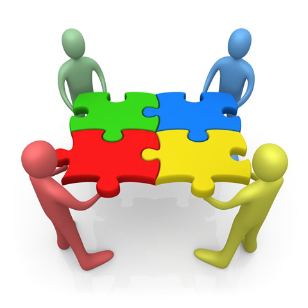 [team]
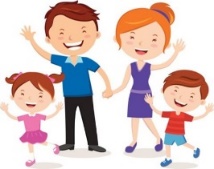 is nervous
is nice
[views]
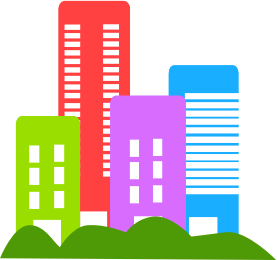 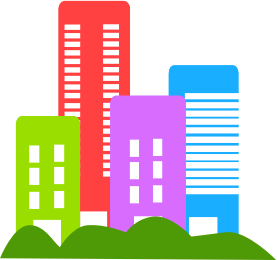 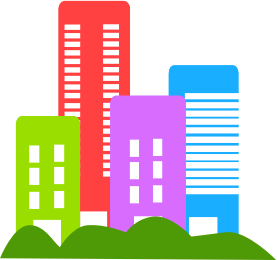 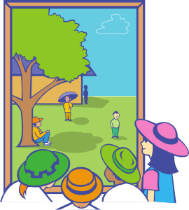 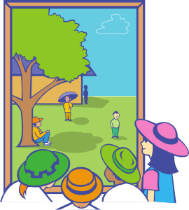 are pretty
are white
[Speaker Notes: DO NOT DISPLAY DURING ACTIVITY. 

Refer to the Word doc uploaded with this resource for printable speaking cards and listening grids.

Partner B will choose either es or son to start his/her sentence (depending on the adjective given).  Partner A will listen carefully to the adjective ending to ascertain the noun, write down the English underneath the correct picture.
Answers:
son blancos [Los edificios]
es nervioso [El equipo ]
es simpática [La familia ]
son bonitas [Las vistas]]
Persona A (escucha y escribe en inglés)
¿Singular o plural?
Persona B (habla)
¿Masculino o femenino?
¿‘Es’ o ‘son’?
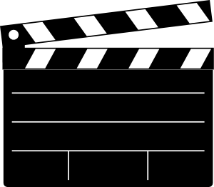 are cheap
is old
[town]
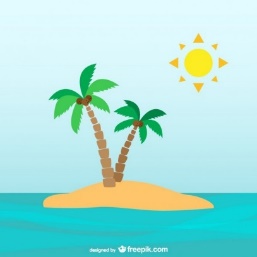 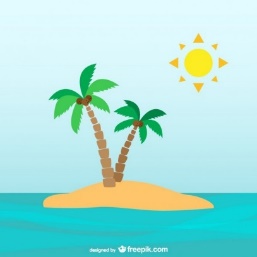 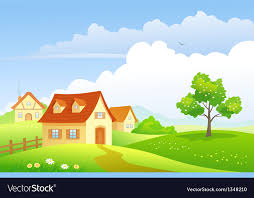 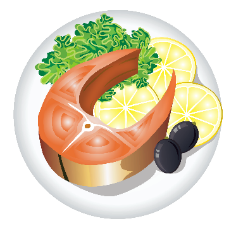 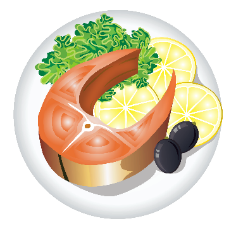 are famous
is quiet
[Speaker Notes: DO NOT DISPLAY DURING ACTIVITY. 

Refer to the Word doc uploaded with this resource for printable speaking cards and listening grids.

Partner B will choose either es or son to start his/her sentence (depending on the adjective given).  Partner A will listen carefully to the adjective ending to ascertain the noun, write down the English underneath the correct picture.
Answers:
son baratos [Los platos] 
son famosas [Las islas]
es antigua [La película ]
es tranquilo [El pueblo ]]
Gramática
escribir
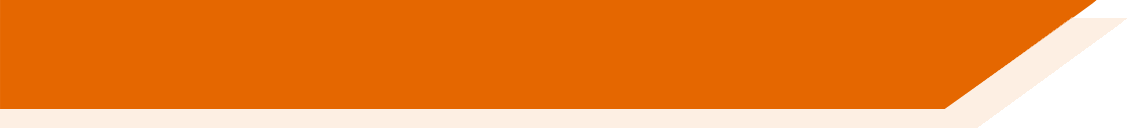 En parejas
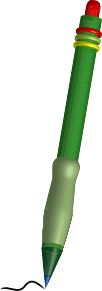 Escribe unas frases con ‘el’, ‘la’, ‘los’ o ‘las’.
Usa las imágenes y lee las palabras en inglés.
Un ejemplo:
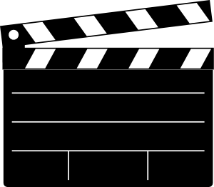 is old
La película es antigua.
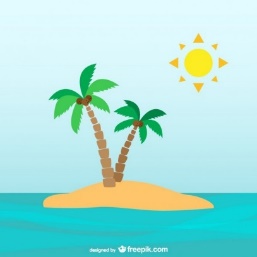 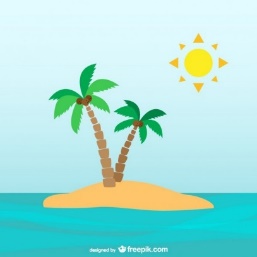 Las islas son famosas.
are famous
[Speaker Notes: Writing

Timing: 7 minutes (slides 39-40)

Aim: to practise producing the definite article (singular, plural), along with other previously taught features, in writing.

Procedure:
1. Use this slide to explain the writing activity on the next slide

Notes: Before starting this activity, we suggest that the teacher collects the prompt cards used in the speaking/listening activity, as these have the Spanish adjectives. Ideally, students should be able to recall the Spanish translation of the English adjectives here.

Word frequency (1 is the most frequent word in Spanish): pueblo [244]; equipo [373]; edificio [857]; plato [1808]; familia [233]; película [543]; vista [408]; isla [810]; pequeño [202]; bueno [98]; bonito [891]; feo [2373]; caro [2179]; simpático [3349]; tranquilo [1073]; blanco [372]
Source: Davies, M. & Davies, K. (2018). A frequency dictionary of Spanish: Core vocabulary for learners (2nd ed.). Routledge: London]
is good
Escribe unas frases.
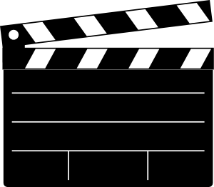 La película es buena.
Usa ‘el’, ‘la’, ‘los’ o ‘las’.
[views]
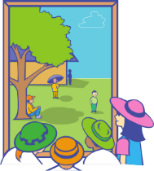 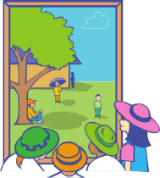 Las vistas son feas.
are ugly
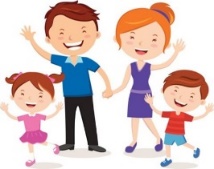 La familia es simpática.
is nice
[team]
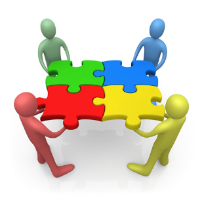 El equipo es pequeño.
is small
[town]
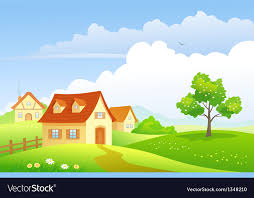 El pueblo es tranquilo.
is quiet
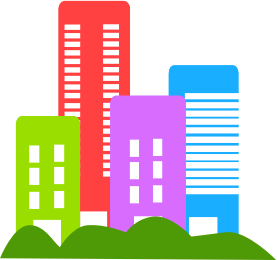 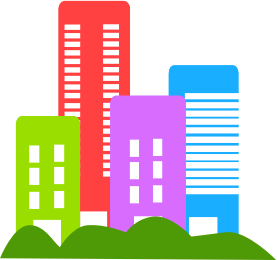 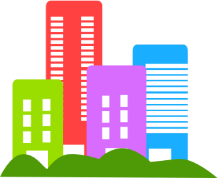 Los edificios son blancos.
are white
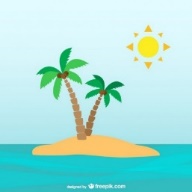 La isla es bonita.
is pretty
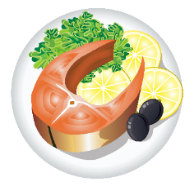 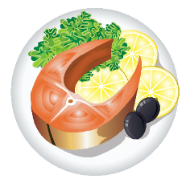 Los platos son caros.
are expensive
[Speaker Notes: Prompts are taken from each of the sets of cards that students just used for speaking/listening. 
Students should therefore be familiar with the meanings of the pictures and vocabulary needed for the activity.]
escribir
…es pequeño.
…son simpáticas.
…es barata.
…es feo.
…son caras.
…son altos.
…son feas.
…es bonita.
E.g La planta es bonita.
E.g Los edificios son altos.
[Speaker Notes: Writing activity (more challenging option)

Timing: 8 minutes

Aim: to bring together previous learning of several features: 1) definite articles (singular, plural); 2) nouns (singular and plural); 3) and adjective gender agreement. These are used both receptively (as prompts) and in production.
To give students the opportunity to use a range of previously taught nouns.

Procedure:
1. Teacher clicks and one of the blue sentence endings will flash.
2. Students will look at this and create some of their own sentence starters to match it. The sentence starter will need to agree in number and gender with the sentence ending in order to be grammatical.

Word frequency (1 is the most frequent word in Spanish): pequeño [202]; bonito [891]; feo [2373]; caro [2179]; simpático [3349]; alto¹ [231]; barato [2164]
Source: Davies, M. & Davies, K. (2018). A frequency dictionary of Spanish: Core vocabulary for learners (2nd ed.). Routledge: London]
escuchar
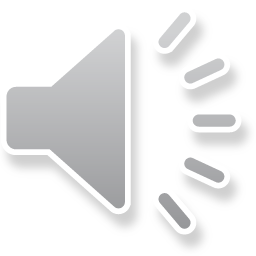 Escucha a Sara.
Escribe el inglés.
Note. ¿Qué más? = What else?
           siempre = always
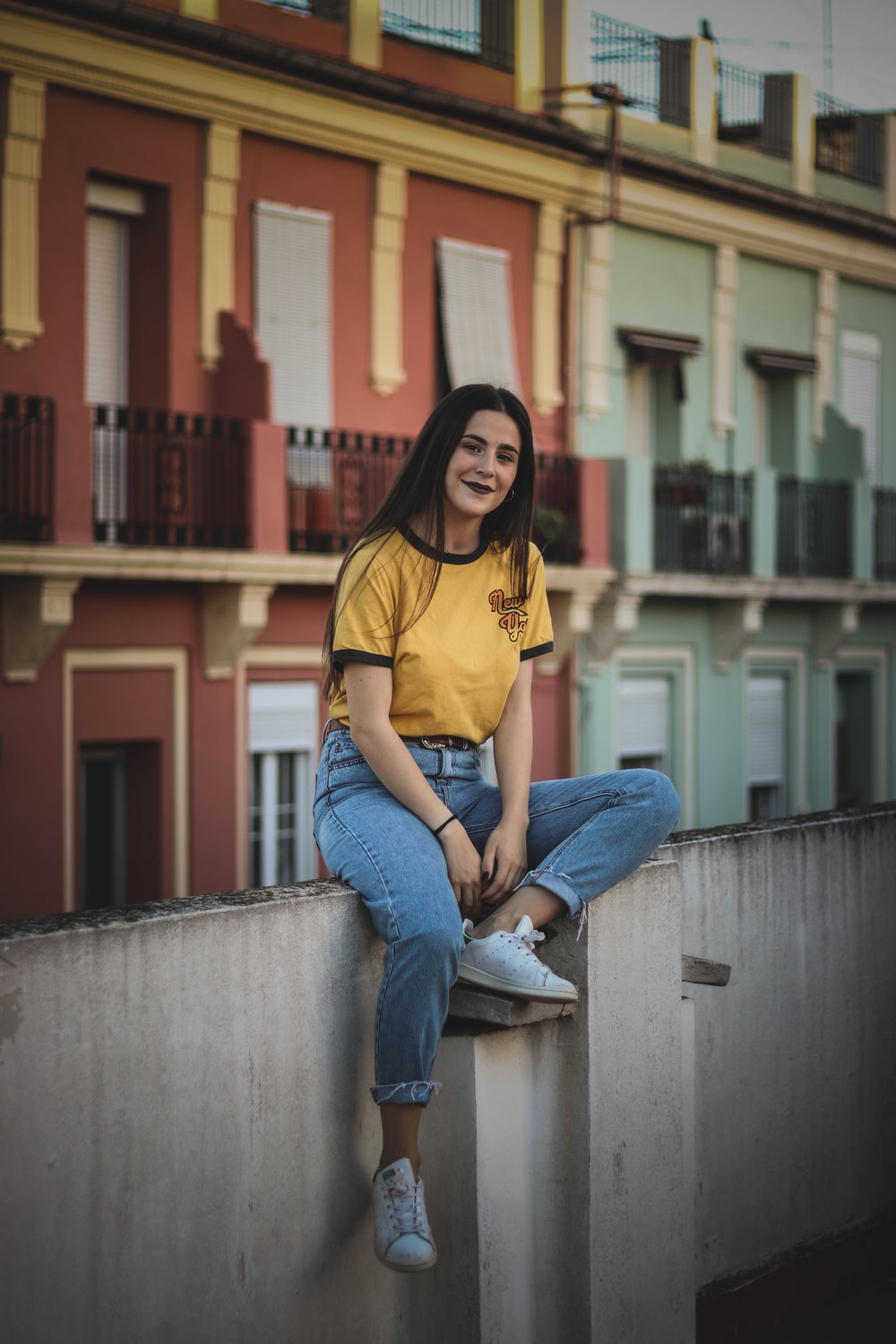 Hello, I’m Sarah from Villassar de Mar, a town near Barcelona.
My family has a house and a boat here. The boat is yellow and the doors, tables, beds and windows of the house are also yellow.
My best friends are Pilar, a girl, and Luis and Ángel, two boys. Pilar is in my Taekwondo class.
I collect a lot of things. For example, I have a collection of coins. They’re different: some are small, others are big. Some are new, others are old. Pilar has a collection of pens.
I also study Mandarin. I have a book with some phrases. In Mandarin there are no letters, but there are characters.
What else? Yes, my cat, Misti. She’s always in bed!
[Speaker Notes: Timing: 15 minutes

Aim: to consolidate vocabulary from weeks 1.1.4 and 1.2.3, while also recycling a number of previously taught high-frequency verbs: ‘hay’, ‘tengo’, ‘tiene’, ‘soy’, ‘es’, ‘son’ and ‘está’.

Procedure:
Students listen and translate. 
The audio here allows the student or teacher to pause and go back to certain points in the recording. We have grouped the text into individual sentences or small paragraphs so that it can be done one part at a time.

Notes: 
1. You may find that there isn’t time to also do this translation activity in class. If so, we recommend setting it for homework. 
2. We also provide a link to the file online, in case you wish to send it to students by email (and so that they don’t see the translation provided here): https://ncelp.org/audio/SY7T2-1W6_lesson_audio 

Image free to use and available on www.unsplash.com]
Gaming Grammar
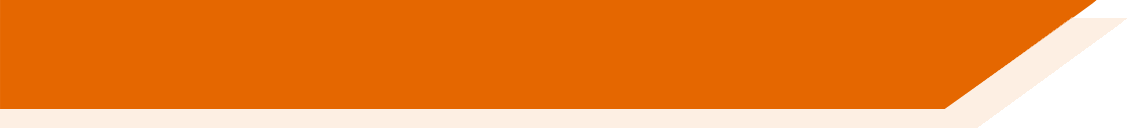 Gaming Grammar mini-games Definite articles: gender and Articles: Number in the ‘Article agreement’ menu practice aspects of this week’s lesson further.
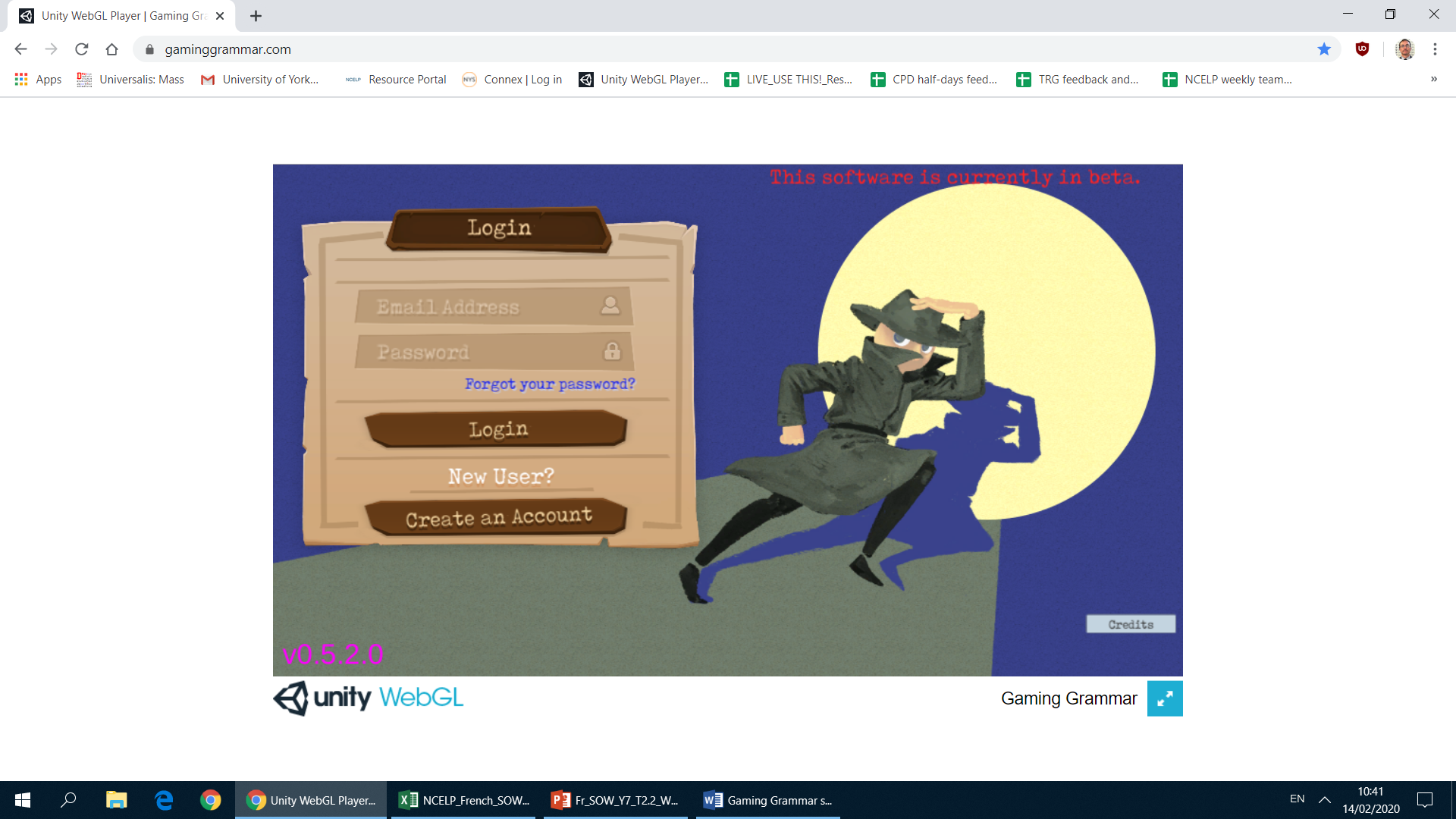 [Speaker Notes: This slide links to Gaming Grammar login screen. The appropriate mission can then be selected from the menu page.
Students will progress through the game at their own rate; teachers should use the teacher interface to check progress. This will help to inform future lesson planning.]
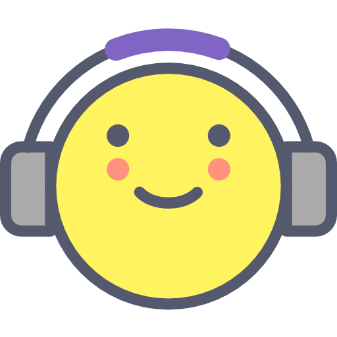 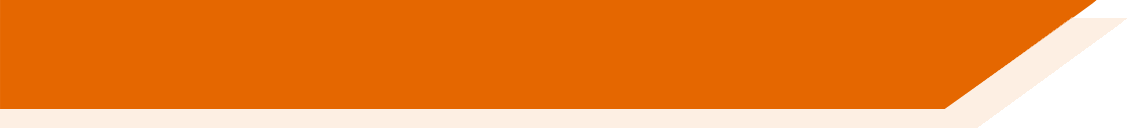 Deberes
Vocabulary Learning Homework (Y7, Term 1.2, Week 7)
Audio file
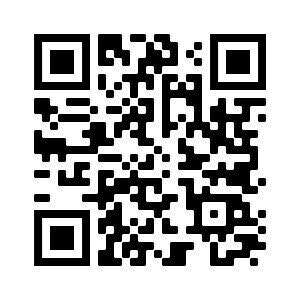 Audio file QR code:
Student worksheet
Quizlet link
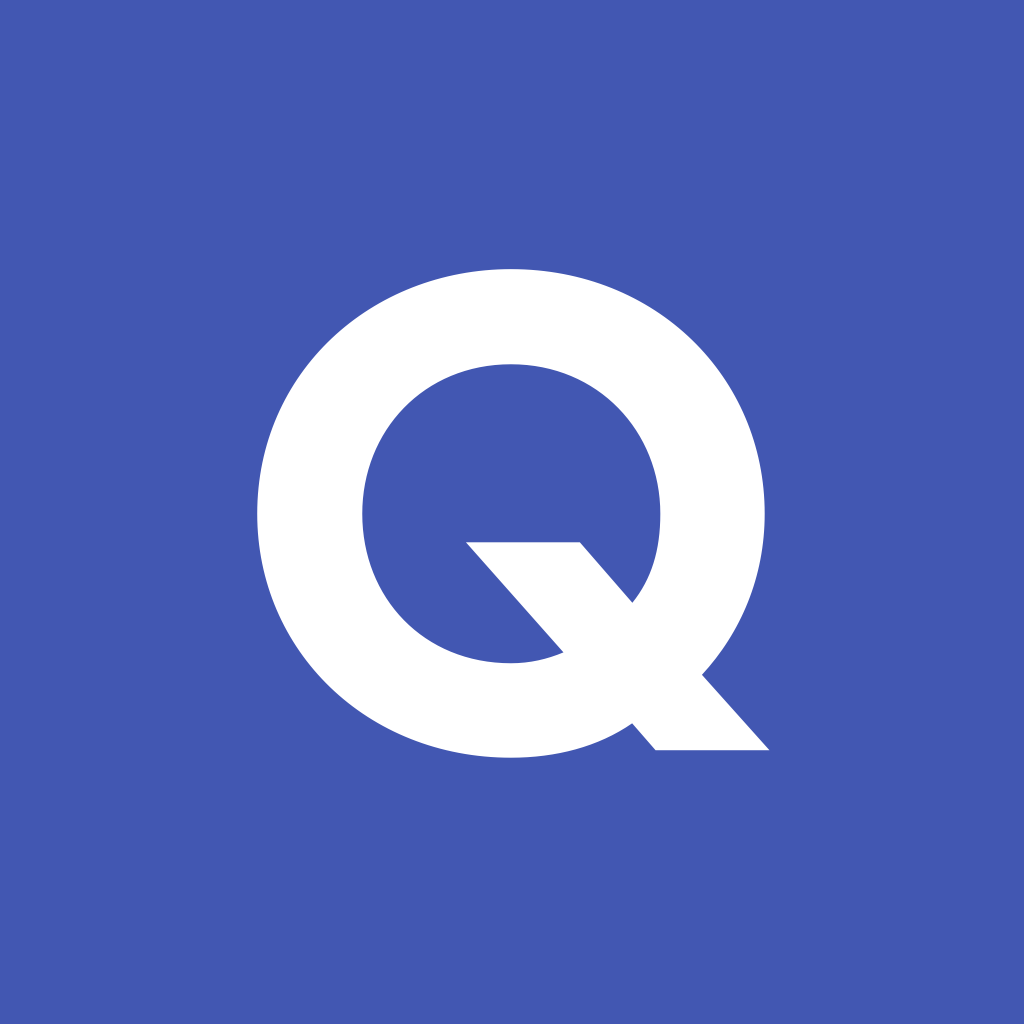 In addition, revisit:		Term 1.2 Week 4
				Term 1.1 Week 6